Jónhvolfið
Hvernig verður jónhvolfið til?
Eins og alltaf til framleiðslu, þarf

			EFNI    +   ORKU	

Efnið	 	Kemur úr gufuhvolfinu, einkum súrefni  (O) og köfnunarefni (N)

Orkan		Kemur að mestu leyti frá sólinni, einkum með rafsegulbylgjum:

				
				útfjólublátt ljós	(UV)

				mjúkir Röntgengeislar (soft X-rays)
Jónun loftfrumeindar
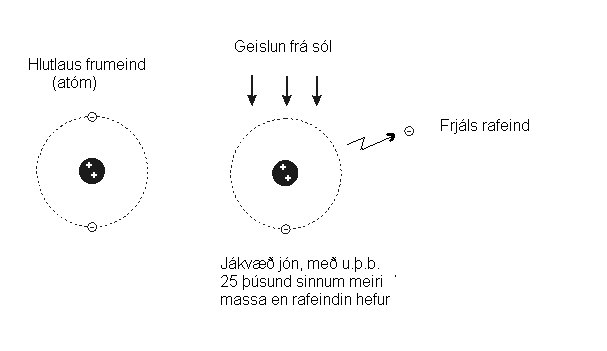 Helsta loft sem jónast:	O2	(súrefnissameind)	
			O	(súrefnisfrumeind)
			NO	(köfnunarefnismónoxíð)
Hæð jónalags
+  ORKA
EFNI
=        JÓNALAG


í vissri hæð
hæð
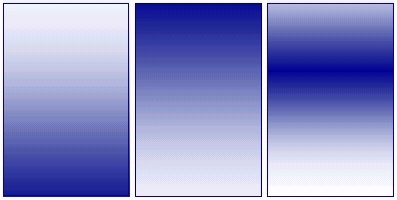 yfirborð jarðar
þéttni rafeinda
þéttni lofts
styrkur geisla
Jónalögin eru fleiri en eitt
dagur		       nótt
Ástæðan er

  fleiri en ein loftgerð jónast

   hver loftgerð þarf ákveðinn
     orkuskammt

   orkuskammtur geislunar fer
     eftir bylgjulengd hennar

   mismunandi bylgjulengdir
    draga mislangt niður í gufu-
     hvolfið
http://www.ips.gov.au
Í raun eru lögin ekki aðskilin, heldur toppar í þéttni, eins og svörtu línurnar sýna.
Áhrif frá rafsegulbylgju
jónirnar róla sér með tíðni bylgjunnar, það er riðstraumur eins og í loftneti

  massi jákvæðu jónanna heldur aftur af þeim, eingöngu rafeindirnar skipta hér máli

  hreyfiorkan er fengin úr bylgjunni sem dofnar, stöðvast jafnvel alveg
Hvað verður um sveifluorku rafeindanna?
geislar út sem spegluð bylgja (reflection)
	eyðist í varma við árekstur (absorption) 

Líkur á árekstri vaxa með minni hæð og þéttara lofti:

   D-lag (≈ 60 km) er fyrst og fremst deyfilag
   F-lög (200 – 400 km) góður spegill (hærri böndin)

   E-lag  (≈ 120 km) þokkalegur spegill (lægri böndin),
	   nokkur deyfing
Lægri tíðni deyfist meira
Tökum dæmi um 2 dB deyfingu  við 14 MHz (20 m) í D-laginu, og reiknum
með að þar dugi 1 W til að hafa samband.  Þá fæst fyrir lægri bönd:

	20 m		2 dB	1 W
	 40 m		8 dB	4 W
	 80 m		32 dB	1 kW
	160 m		128 dB	4 TW  (milljón MW)
Hærri tíðni krefst meiri jónunar
f > MUF
í réttu hlutfalli við
kvaðratrótina af 
þéttni rafeinda
f = MUF
MUF  (maximum useable frequency)   =   hæsta nothæfa tíðni